Las TIC en la Educación
Primer semestre
PLAN DE ESTUDIOS 2011
Datos de identificación
Semestre: 1°
Horas: 4 
Créditos: 4.5
Trayecto Formativo: Lengua Adicional y Tecnologías de la Información y la Comunicación
Carácter del curso: Obligatorio
Propósito del curso
El curso “Las TIC en la Educación” tiene como propósito brindar al futuro docente las destrezas básicas para integrar de manera crítica y creativa las tecnologías de la información y comunicación en el proceso de enseñanza y aprendizaje. 

Se proponen las TIC como medio para abordar algunos de los problemas a los que se puede enfrentar, tales como:
Facilitar la interacción entre profesores y alumnos en situaciones de aprendizaje.
Incrementar el interés de los temas tratados.
Mejorar la calidad de su formación.
Complementar y ampliar la variedad de recursos didácticos.
Propósito del curso
El estudiante normalista debe adquirir las habilidades informáticas prácticas de carácter transversal.
Aprovechar los recursos disponibles en la red
Analizar y crear gráficos
Trabajar con presentaciones
Investigar en Internet
Elaborar materiales
Conocimientos que puede utilizar en diversas actividades tanto académicas como profesionales, con intenciones instrumentales o didácticas.
Competencias profesionales a las que contribuye el curso.
Diseña planeaciones didácticas, aplicando sus conocimientos pedagógicos y disciplinares para responder a las necesidades del contexto en el marco de los planes y programas de educación básica.
Usa las TIC como herramienta de enseñanza y aprendizaje.
Propicia y regula espacios de aprendizaje incluyentes para todos los alumnos, con el fin de promover la convivencia, el respeto y la aceptación.
Actúa de manera ética ante la diversidad de situaciones que se presentan en la práctica profesional.
Utiliza recursos de la investigación educativa para enriquecer la práctica docente, expresando su interés por la ciencia y la propia investigación.
Estructura general del curso
Este curso está dividido en cinco unidades de aprendizaje:
 
Unidad1. 	Búsqueda, veracidad y seguridad de la información.
Unidad2. 	Comunicación, colaboración y producción de información
Unidad3. 	Distintas formas de presentar y publicar la información.
Unidad4. 	Almacenamiento y distribución de la información
Unidad5. 	Fundamentos básicos asociados a las herramientas informáticas
Unidad 1. Búsqueda, veracidad yseguridad de la información.
Búsqueda de recursos en Internet

Utilización de fuentes digitales de la información

Técnicas e instrumentos de evaluación para garantizar la veracidad de la información

Aspectos éticos y legales asociados a la información digital 

Seguridad y protección de la información en programas de ofimática

Seguridad y privacidad de herramientas de la web 2.0

Archivos electrónicos, seguridad contra el malware
Propósitos de la Unidad
Dotar  de herramientas que permitan a los estudiantes normalistas:
 Buscar información en la red
 Poder analizar y seleccionar información
Concientizar sobre aspectos éticos y legales
Capacidad para manejar, descargar o distribuir contenidos no maliciosos
Prevención y solución ante malware
Recursos
Ejemplos


Actividades
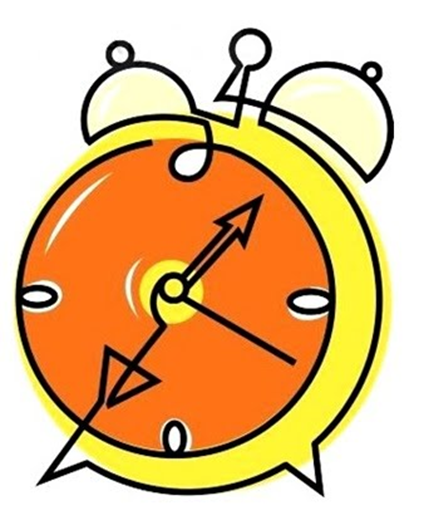 Unidad 2. Comunicación, colaboracióny producción de información.
Herramientas de comunicación en la Internet.

Colaboración usando las herramientas de ofimática.

Herramientas de la web 2.0.

Documentos colaborativos en línea.

Gestión y organización escolar a través de la Internet.
Propósitos de la Unidad
Fomentar en el estudiante:
Participación activa en problemas escolares y sociales
Uso de las TIC para comunicarse y organizarse
Participación en sociedades del conocimiento a través de la web
Analizar, colaborar y producir información.
Recursos
Ejemplos


Actividades
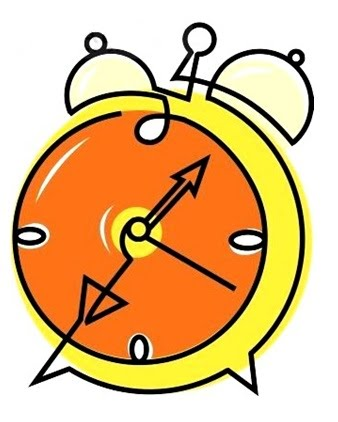 Unidad 3. Distintas formas de presentary publicar la información.
Tipos de documentos en herramientas de ofimática

Elaboración de materiales multimedia

Publicación de información en Internet
Propósitos de la Unidad
Brindar al alumno competencias para que:
Presenten información de formas distintas por medio de paquetería, aplicaciones web y hardware 
Identifiquen archivos por su extensión
Elaboren materiales multimedia
Produzcan o comuniquen información
Recursos
Ejemplos


Actividades
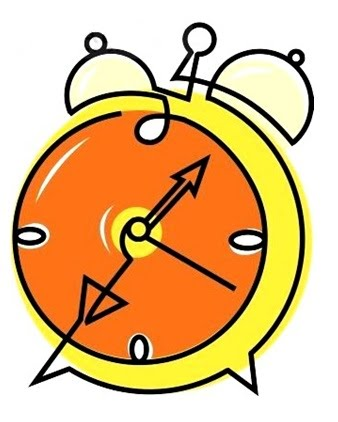 Unidad 4. Almacenamiento y distribución de la información
Manejo de archivos, carpetas y directorios.

Dispositivos de almacenamiento.

Almacenamiento de información en la web.

Distintas formas de distribución de la información.
Propósitos de la Unidad
El docente apoyará al alumno para:
Administrar y organizar la información

Reconocer y utilice dispositivos de almacenamiento

Almacene información en dispositivos físicos y virtuales

Compartir información vía red, dispositivo físico o aplicación web
Recursos
Ejemplos


Actividades
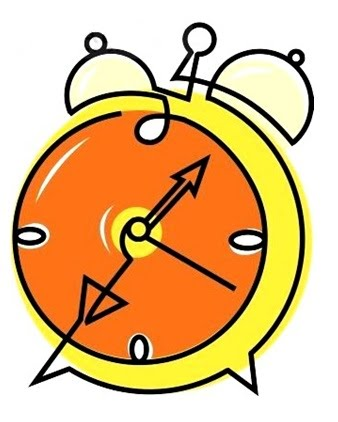 Unidad 5. Fundamentos básicos asociadosa las herramientas informáticas
Promueve el uso de la tecnología entre sus alumnos para que aprendan por sí mismos

Comprende conceptos básicos de cómputo para hacer un mejor uso

Trabaja de manera colaborativa para buscar soluciones a problemas comunes de computo

Produce información en la que se describen funciones básicas de sistema operativo y redes
Descripción de la Unidad
El alumno:
Utilizará las herramientas del sistema operativo para optimizar el funcionamiento de la computadora
Identificara componentes de hardware y tipos de software
Conocerá conceptos básicos de redes y telecomunicaciones
Implementara soluciones simples a problemas técnicos
Recursos
Ejemplos


Actividades
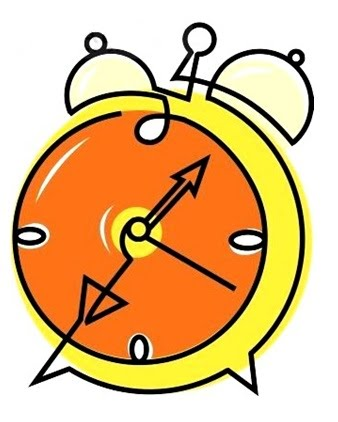 Estándar de Competencia EC0121
En el EC se establecen las actividades y conocimientos básicos que la persona deberá demostrar en la utilización de un sistema operativo, manejo de software, procesador de textos, hojas de cálculo, elaboración de presentaciones, correo electrónico, Internet, herramientas de colaboración y mantenimiento al sistema informático, así como también se definen las características con las que se deben presentar experiencias de aprendizaje elaboradas con tecnologías de la información.
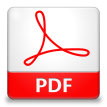 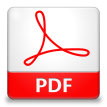 Visualizar el Estándar de competencia
Visualizar el documento emitido por la UNESCO
Dicho Estándar tiene su fundamento en los Estándares de Competencia en TIC para Docentes emitidos por la UNESCO.
[Speaker Notes: Poner otro titulo a la diapositivas, algo que relacione mas las competencias nacionales o internacionales que se buscan y poner la diapositiva al final]